СЕМЬЯ2024.РФ
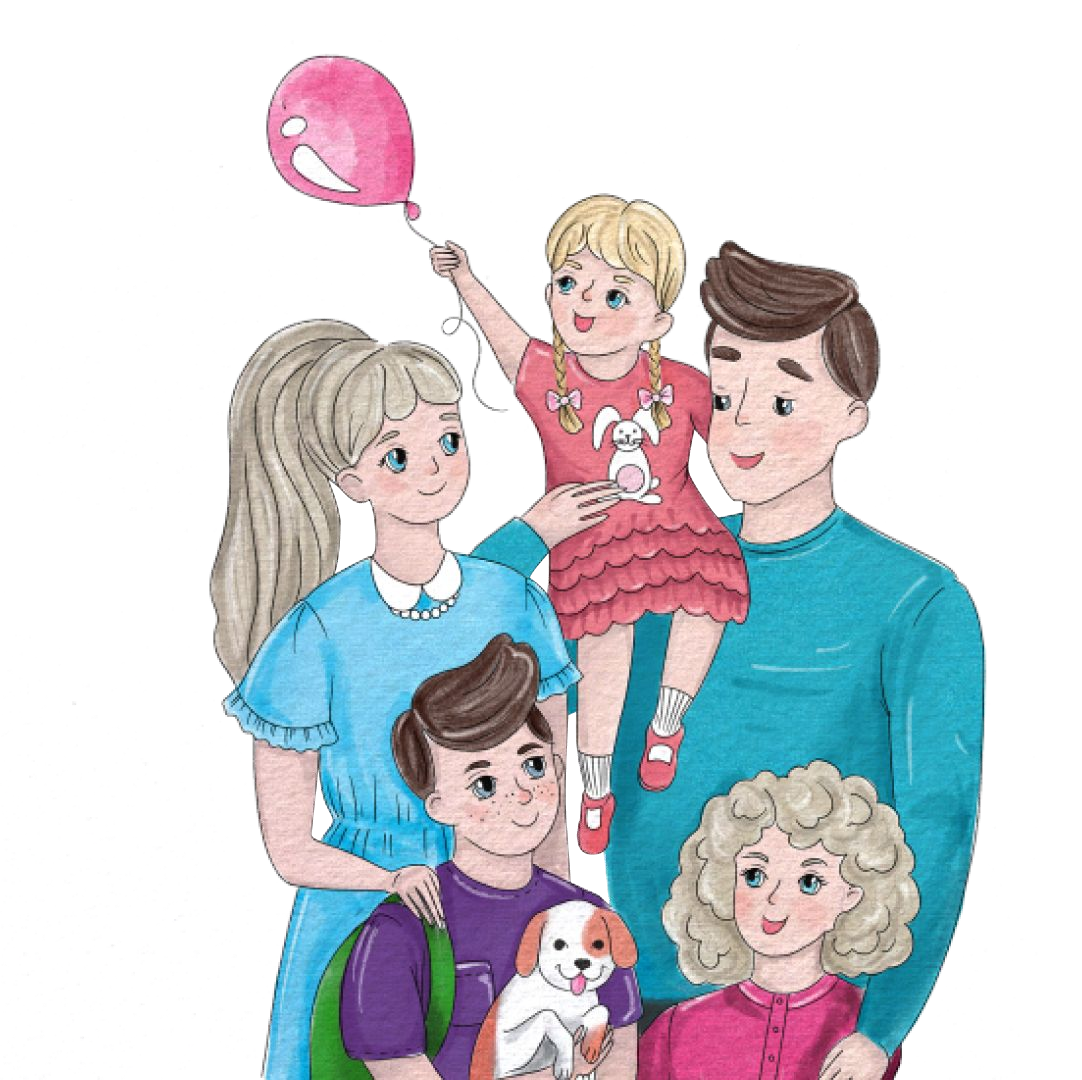 Год семьи
«Семья — это не просто основа  государства и общества, это  духовное явление, основа  нравственности»
В. В. Путин
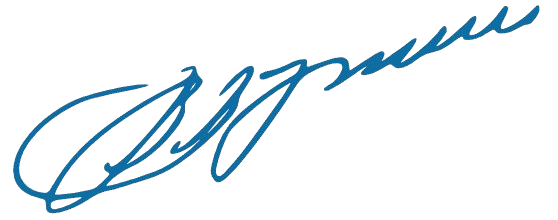 счастья
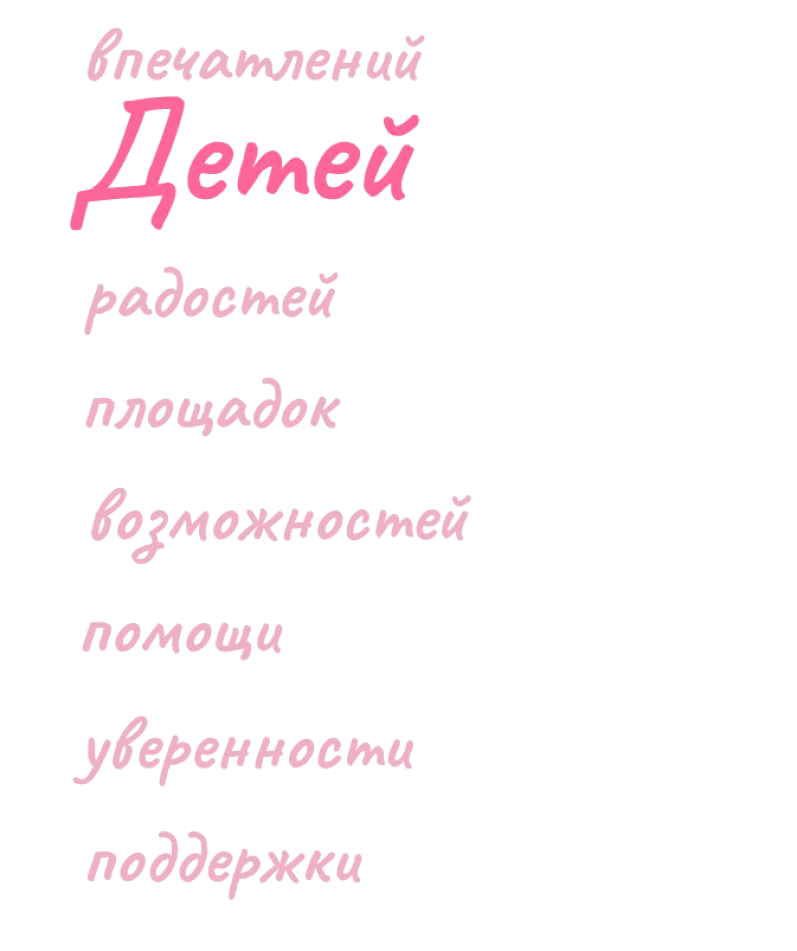 У НАС МНОГО
Главная идея этого года – изобилие  возможностей, которые появляются в  семье вместе с детьми.
Для МНОГОдетности много причин
Семьи и дети России
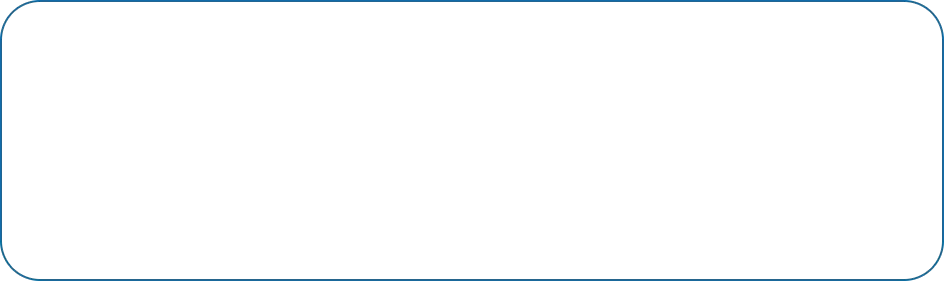 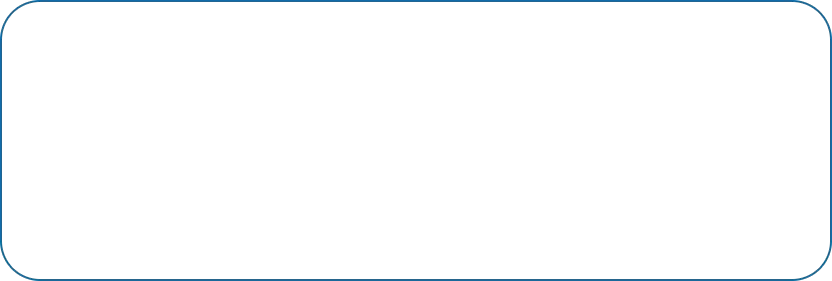 В России проживает более
30 млн детей в 24.5 млн семей
Всего в стране 2.3 млн
многодетных семей
Количество детей в многодетных семьях (млн)
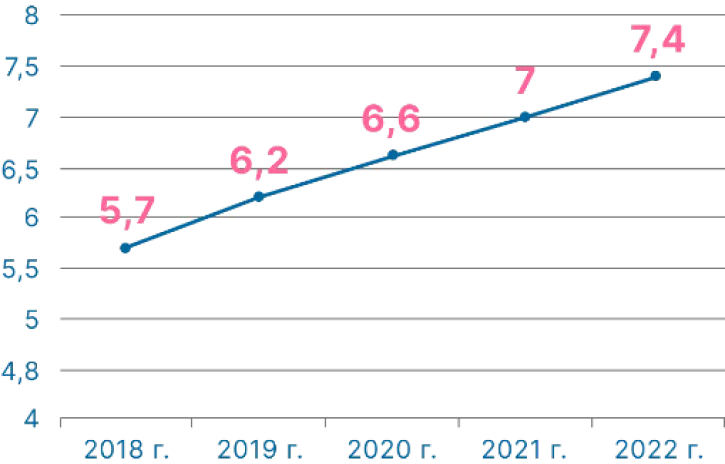 2,3 млн
многодетных семей
+27% за 5 лет

в которых растут
> 7,4 млн детей
+30% за 5 лет

Указ президента Российской Федерации от 23.01.2024 № 63
«О мерах социальной поддержки многодетных семей»
Год семьи
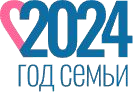 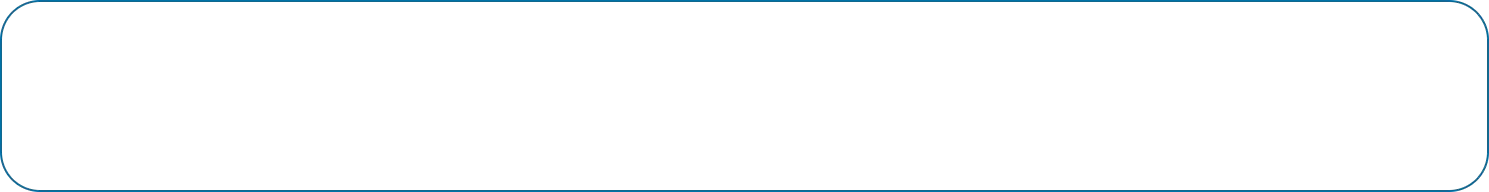 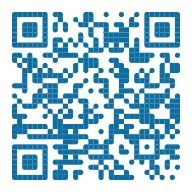 22 ноября 2023 года Президент Российской Федерации подписал
Указ от 22.11.2023 № 875 “О проведении в РФ Года семьи в 2024 году”
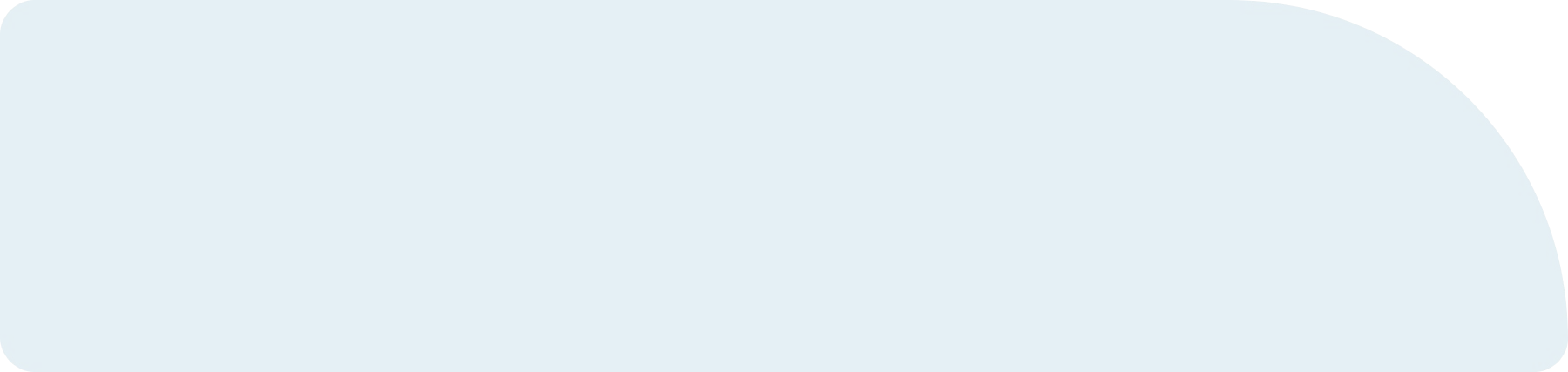 Ключевые смыслы:
Семья — высокий нравственный ориентир  Крепкая семья — крепкая Россия  Многодетная семья — это опора страны
Семья — это не просто основа государства и общества, это духовное явление, основа нравственности
В семье укоренены наша культура, идентичность, национальный характер. Семья учит, воспитывает, передает  традиции, знания, в том числе и профессиональный опыт
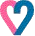 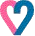 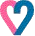 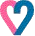 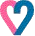 Организационный комитет по проведению  Года семьи в России в 2024 году
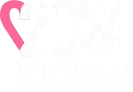 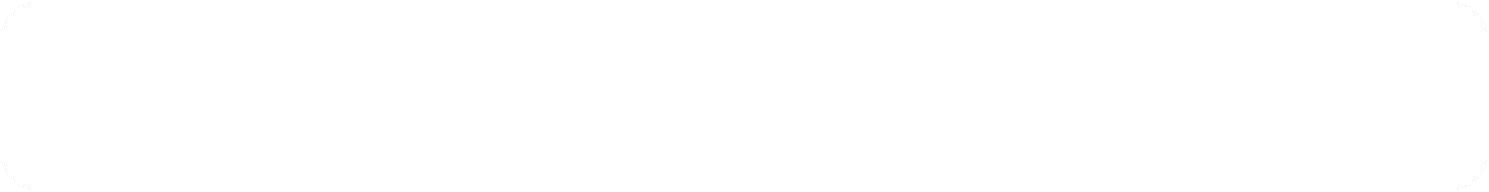 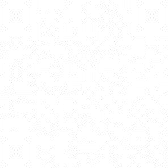 Создан распоряжением Правительства Российской Федерации
от 23 декабря 2023 г. №3842-р


В оргкомитет вошли 30 участников, среди которых министры, руководители  субъектов, главы профильных ведомств, общественные и культурные  деятели России и многие другие.
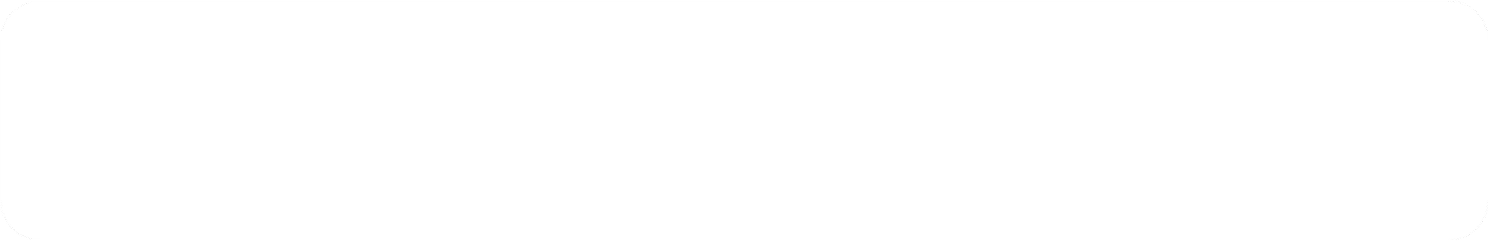 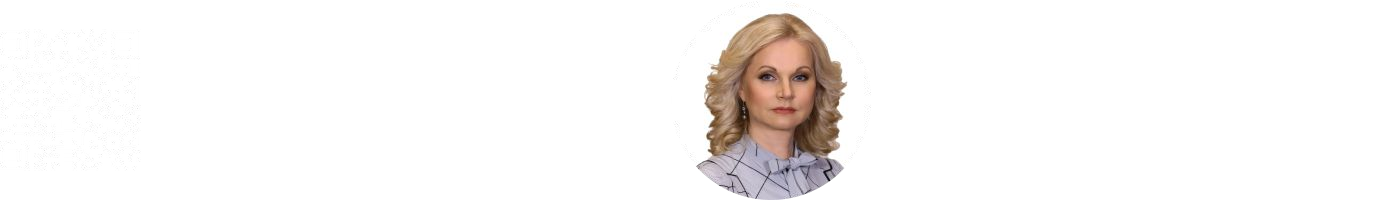 Голикова Татьяна  Алексеевна
Заместитель Председателя
Правительства Российской Федерации
Председатель  организационного  комитета Года семьи
План мероприятий Года семьи
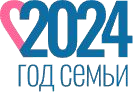 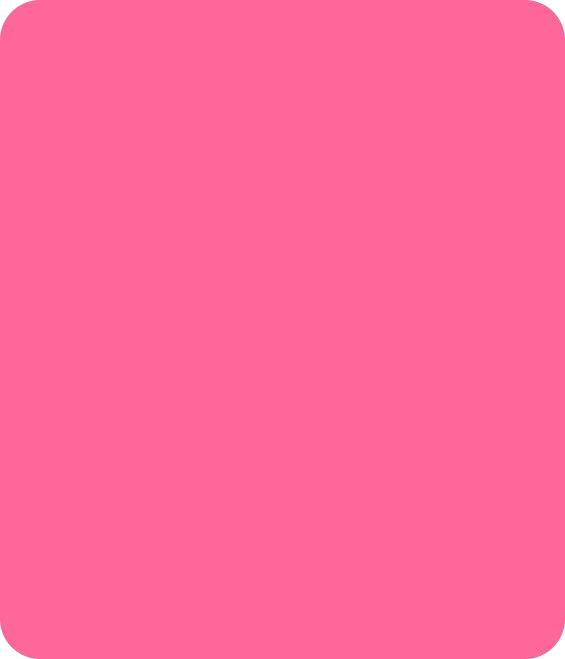 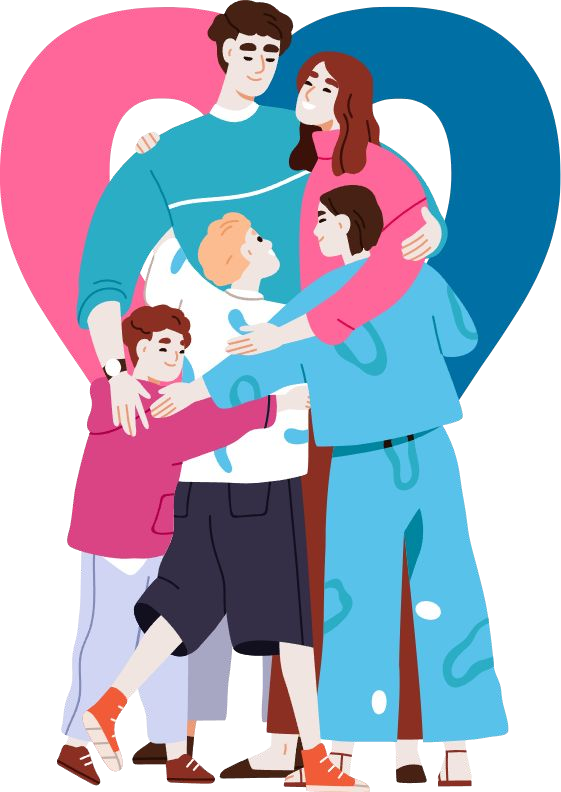 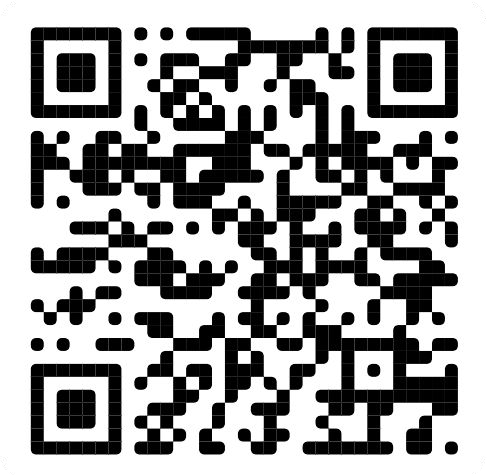 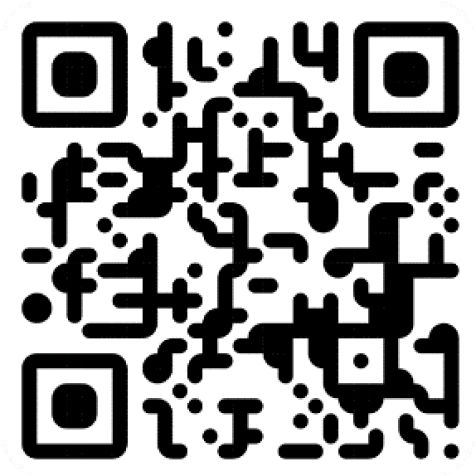 Федеральный план  мероприятий Года семьи
«26» декабря 2023 г.
№ 21515-П45-ТГ
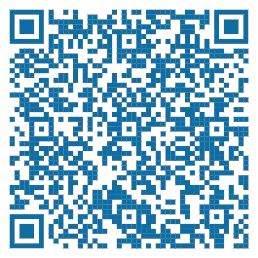 семья2024.рф/Plan-meropriyatiy
Целевая аудитория
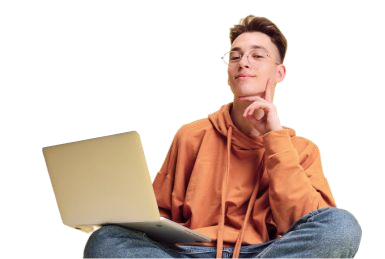 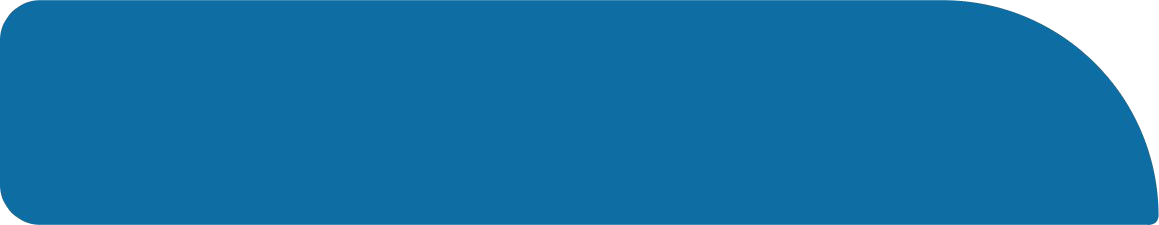 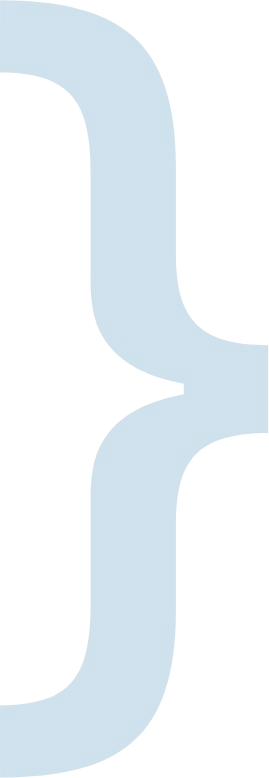 Дети, подростки, школьники, студенты,  молодежь, молодые пары
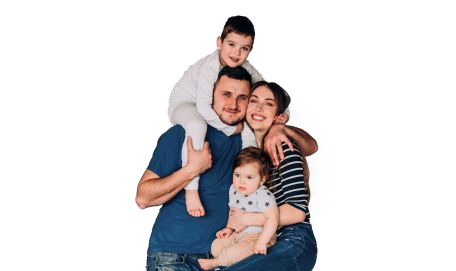 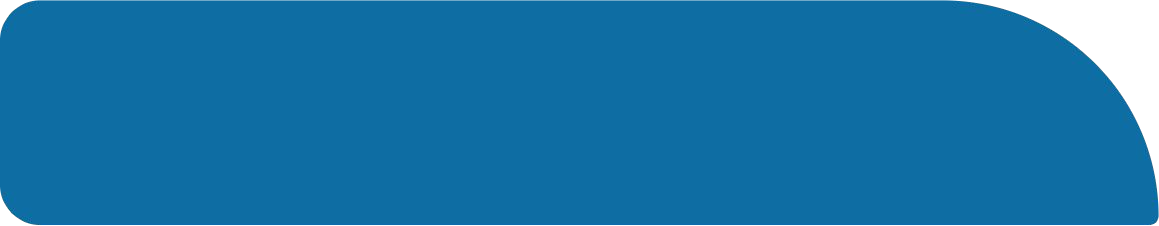 Родители, семьи с 1–2 детьми, многодетные  семьи, мамы, папы, одинокие родители,  семьи с детьми с инвалидностью
нас > 146 млн
человек
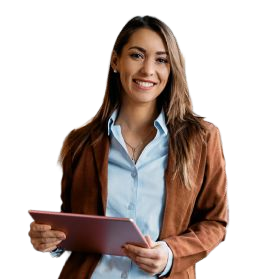 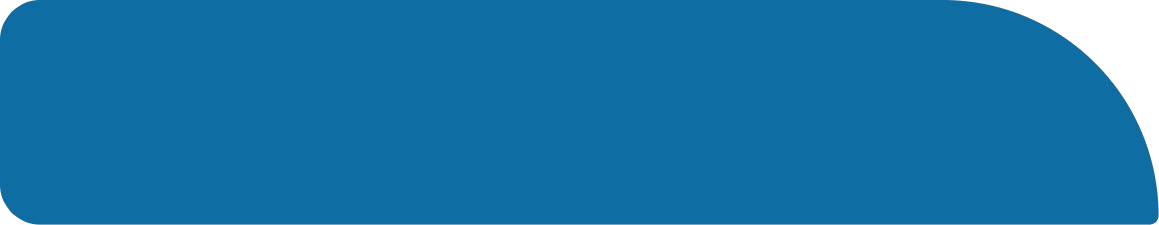 Работодатели, сотрудники, бизнес,  корпорации, блогеры, общественные  и культурные деятели
Что делаем в Год семьи
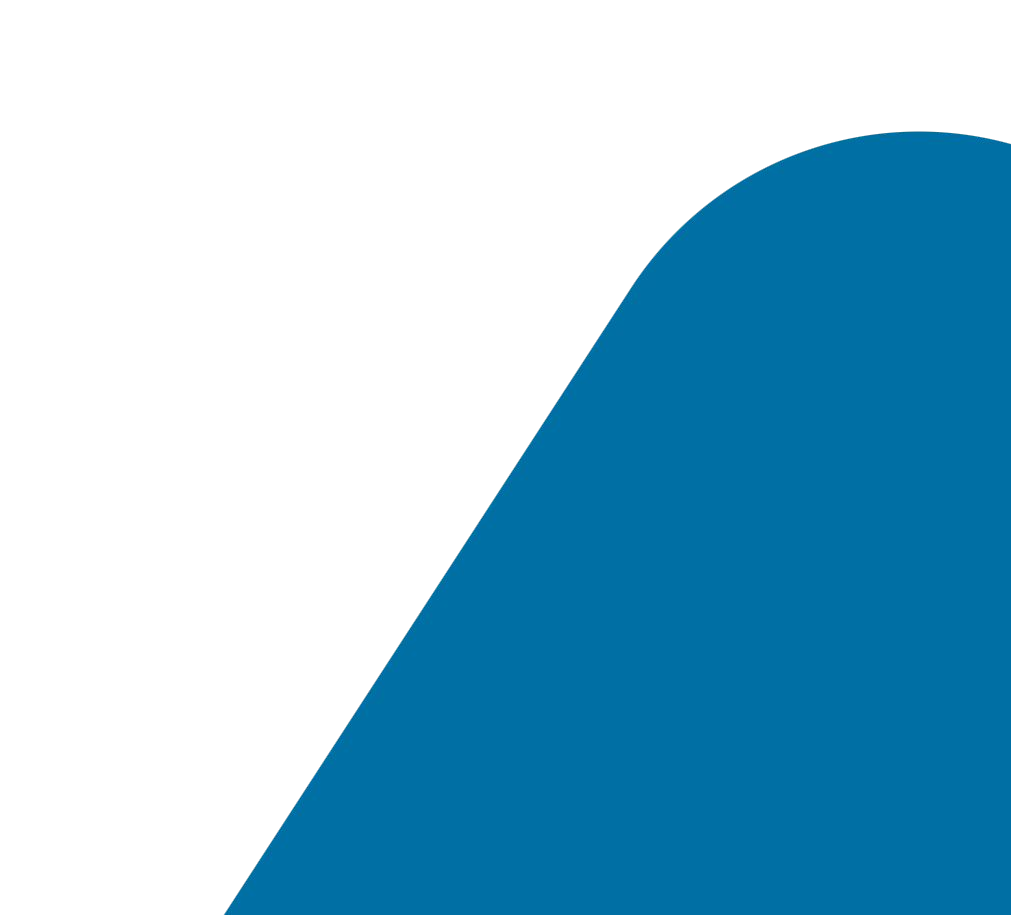 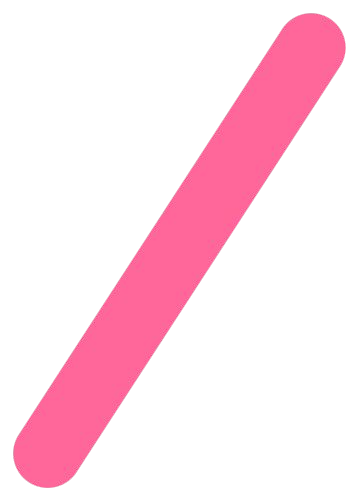 Информируем о ценностях, которые лежат  в основе семьи и культуры России
Формируем мотивацию к созданию семьи и и информируем  о благоприятных условиях для рождения детей  Демонстрируем вклад каждой семьи в будущее страны  Информируем о мерах поддержки семей
Рассказываем о доступных возможностях  Внедряем семейно-ориентированную политику  в разные сферы жизни общества
Формируем концепцию государственной семейной  и демографической политики
Проводим семейно-ориентированные мероприятия
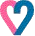 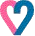 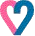 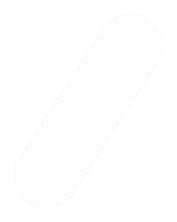 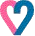 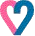 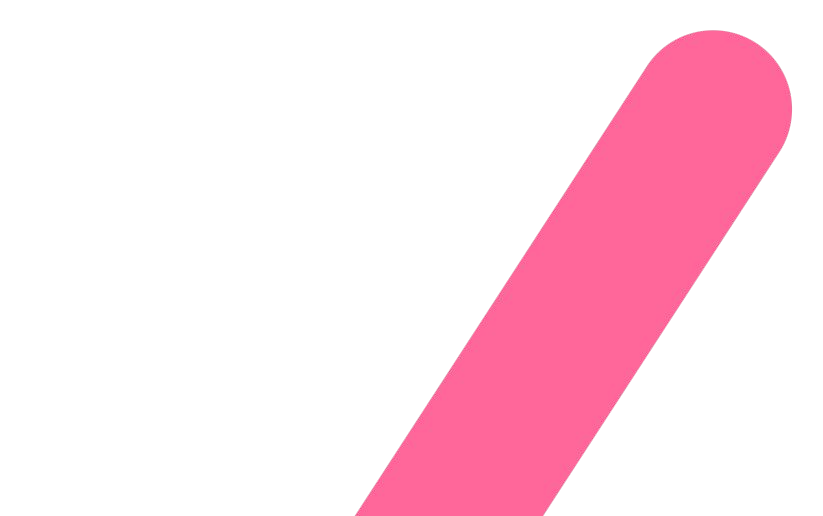 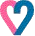 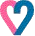 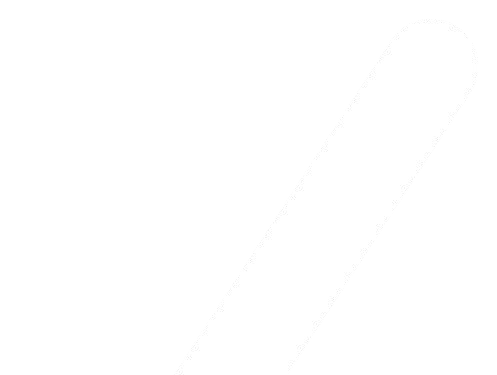 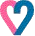 Ключевые сообщения
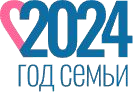 Россия – семья семей
Россия — пространство для семьи
Многодетная семья — это опора страны
Укрепление благополучия семьи — общенациональный приоритет
Крепкая семья — крепкая Россия  Семья — объединяющая ценность  Семья — это модно
Большая семья — это весело  Семья — это надежно и навсегда  Дети — это интересно
Родительство — это самая лучшая роль
Семье всегда есть куда расти
Россия — страна счастливых семей
Многопоколенная семья – основа России
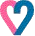 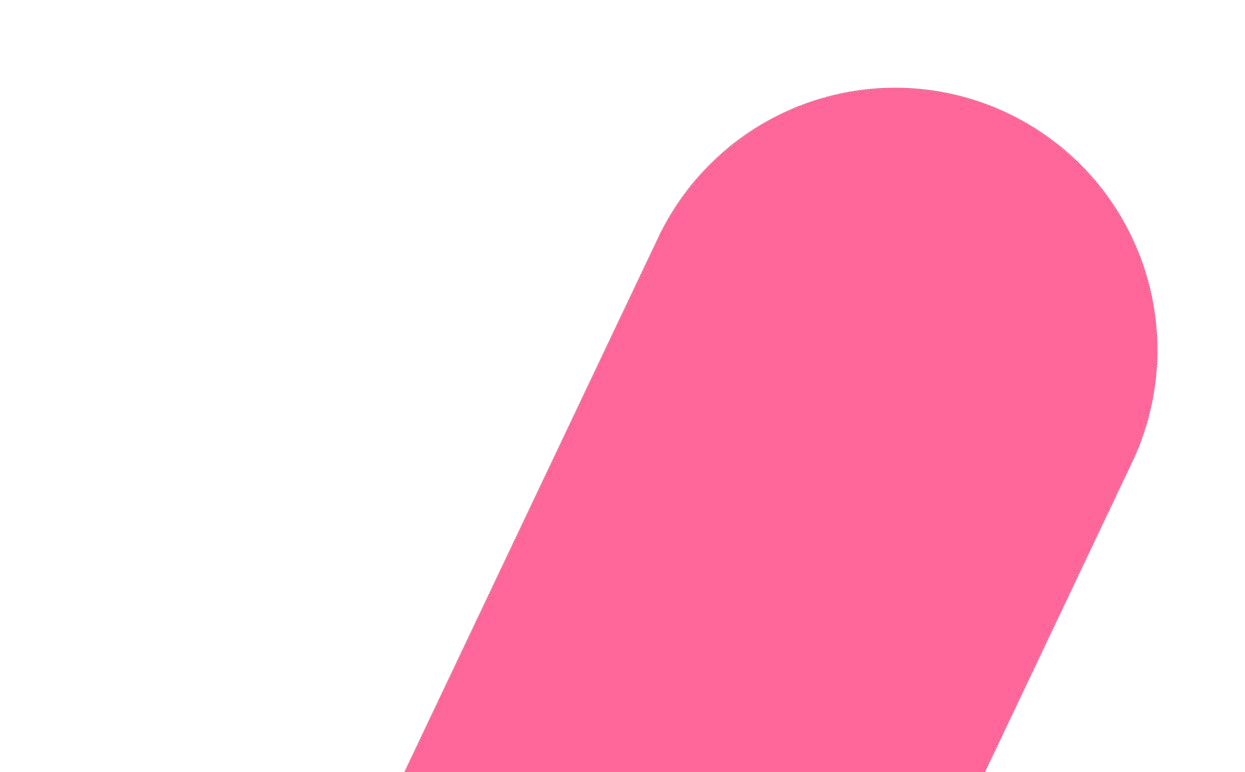 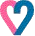 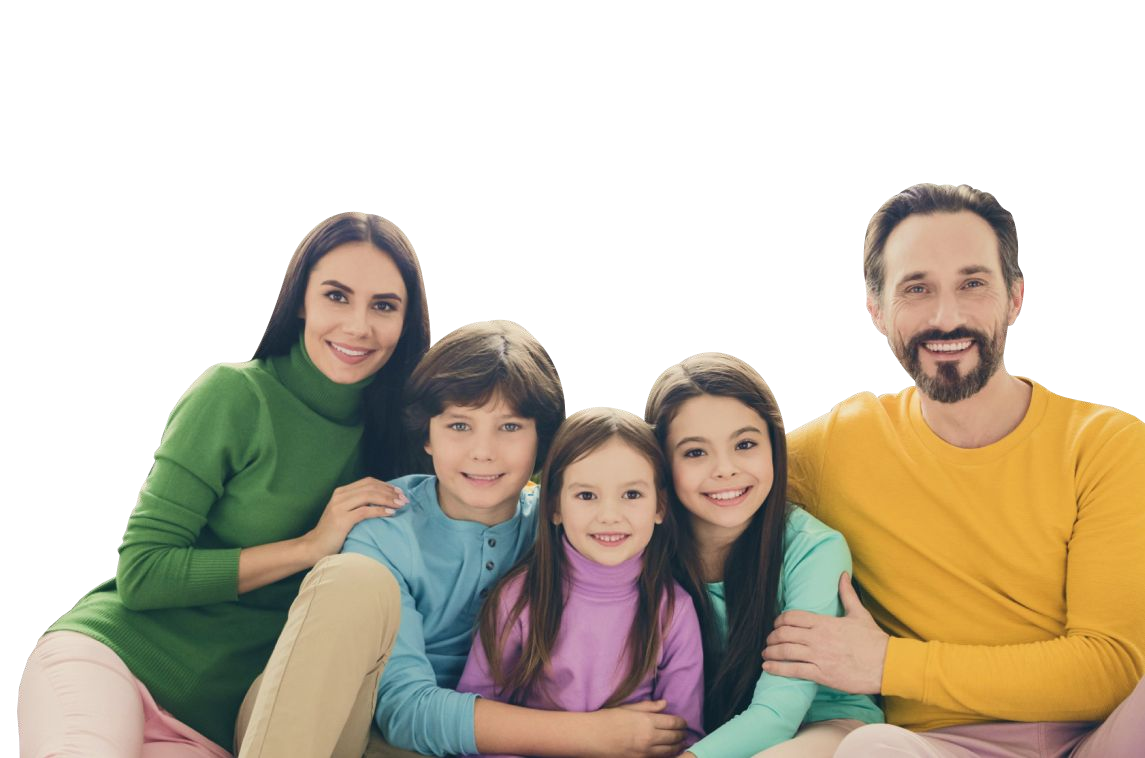 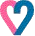 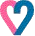 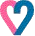 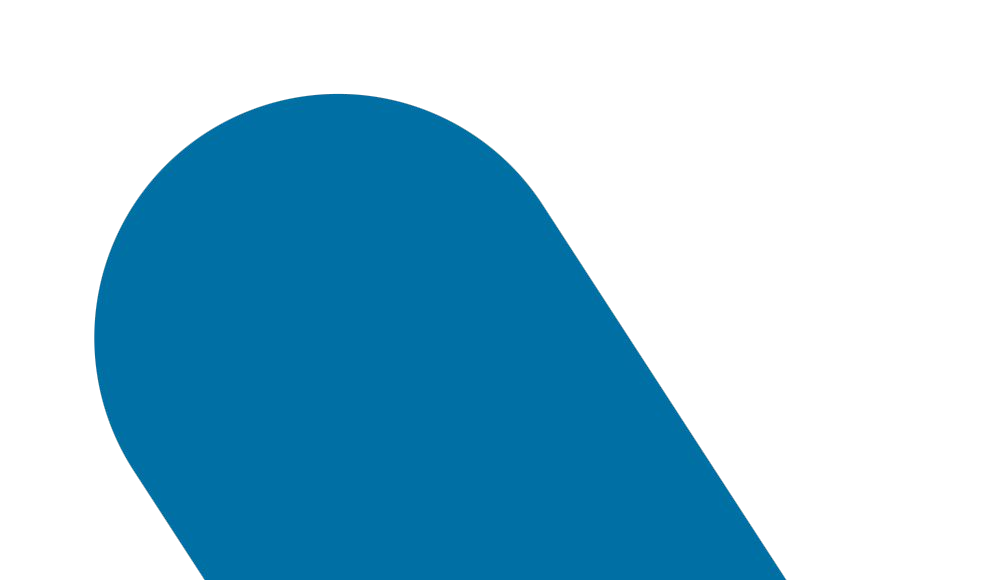 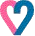 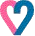 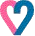 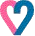 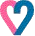 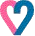 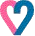 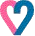 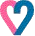 Информационные площадки  Года семьи
Информационный портал Года семьи:
Ключевые официальные новости Года семьи  на официальном сайте проекта. Скоро
к расширенной версии нашего портала  подключатся все 89 регионов России.  У каждого будет свой личный кабинет,  где они смогут публиковать новости
о мероприятиях, приуроченных к Году Семьи.
Всероссийская карта мероприятий Года  семьи
Новости, анонсы  Вовлекающие активности
Сообщество TG, VK, OK, Дзен:
Публикация новостей, анонсов, пост-релизов  мероприятий Года семьи
Полезные публикации  Опросы и голосования  Видеоконтент
Акции, игровые и вовлекающие механики


Ссылки на Год семьи:
семья2024.рф  t.me/family_year  vk.com/family_year  ok.ru/group/70000004920734  dzen.ru/family_year
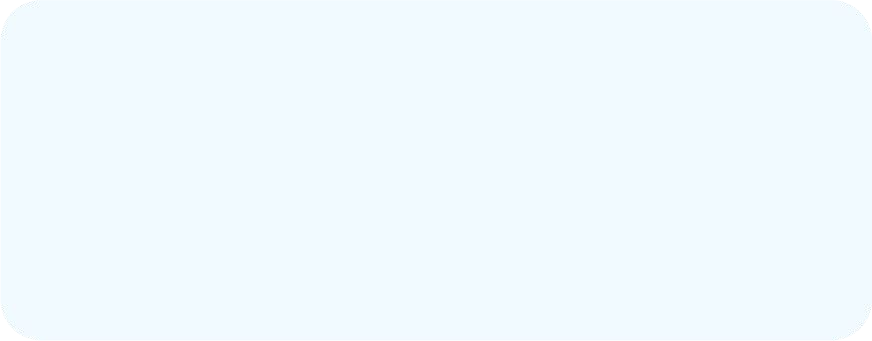 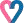 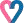 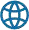 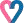 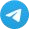 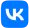 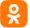 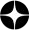 Хештеги проекта
#ГодСемьи  #ПроСемью  #ГодСемьи2024
Что можете сделать?
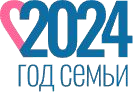 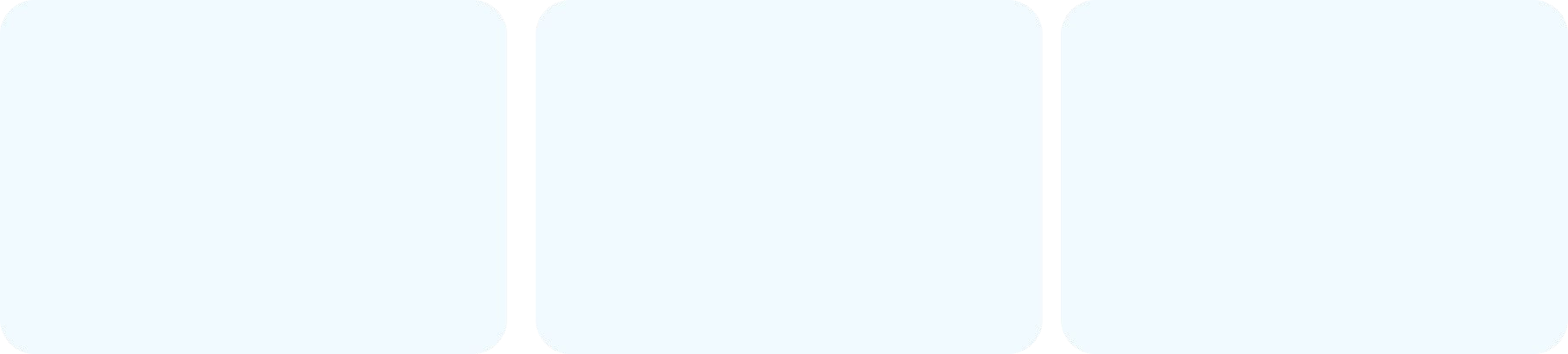 Запустить проект,  ориентированный
на семейные ценности
У вас есть интересный проект,  концерт, конкурс, мероприятие  Адаптируйте его и войдите
в календарь Года семьи
Рассказать о Годе семьи
Брендируйте свою  площадку
Поддержать Год семьи
Станьте участником одного  из мероприятий Года семьи
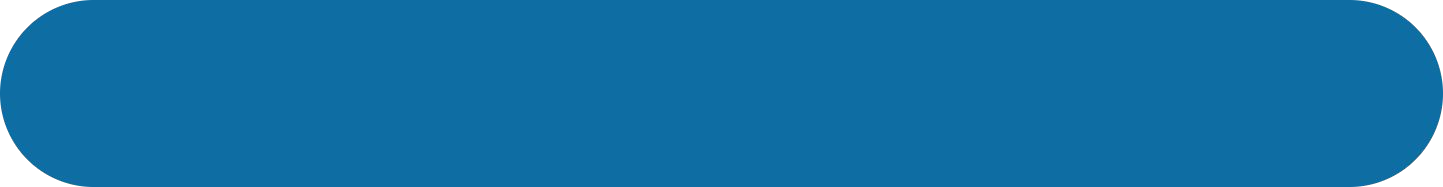 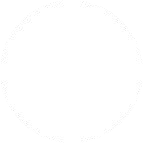 Предложить свою идею
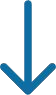 Присоединиться к Году семьи
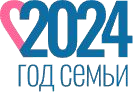 Контакты:
Ирина Саттарова –  проектный директор Года  семьи
+7 (916) 632 86 41
Яна Кошкарева –
по вопросам регионального  взаимодействия
+7 (924) 448 68 77
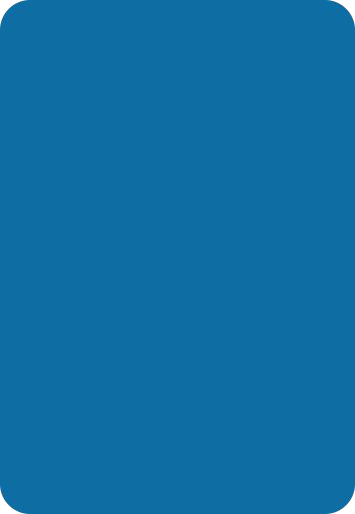 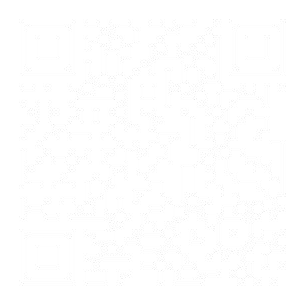 Юлия Лебединская –  руководитель проектного офиса  Года семьи
+7 (926) 696 93 42
Анастасия Эрнайс –  спецпроекты
+7 (903) 558 42 27
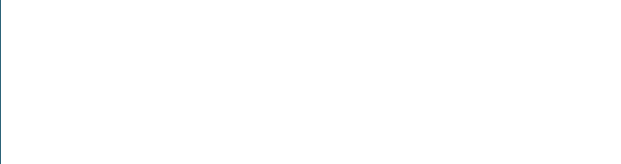 Стать  партнером Года  семьи
Телефон:
+7 (495) 587-88-89
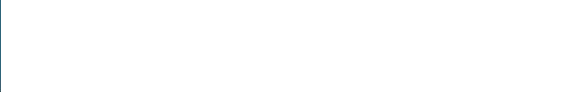 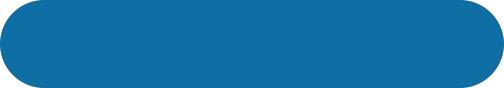 info@semya2024.ru